Que peut-on lire dans quelques textes internationaux essentiels sur l’éducation des enfants en situation de handicap?
La Convention internationale relative aux droits de l’enfant (ONU, 1989)(Ratifiée par la Tunisie en 1992)https://www.un.org/disabilities/documents/convention/convoptprot-f.pdf
Article 2. …toutes les mesures appropriées pour que l’enfant soit effectivement protégé contre toutes formes de discrimination …

Article 23. … que les enfants handicapés aient effectivement accès à l’éducation, à la formation, aux soins de santé, à la rééducation, à la préparation à l’emploi et aux activités récréatives, et bénéficient de ces services de façon propre à assurer une intégration sociale aussi complète que possible et leur épanouissement personnel …
Charte africaine des droits et du bien-être de l'enfant. Organisation de l'unité africaine, 1990.https://www.un.org/fr, 1990/africa/osaa/pdf/au/afr_charter_rights_welfare_child_africa_1990f.pdf
Article 13. Enfants handicapés.
Tout enfant qui est mentalement ou physiquement handicapé a droit à des mesures spéciales de protection correspondant à ses besoins physiques et moraux et dans les conditions qui garantissent sa dignité et qui favorisent son autonomie et sa participation active à la vie communautaire.
… que l'enfant handicapé ait effectivement accès à la formation, à la préparation à la vie professionnelle et aux activités récréatives d'une manière propre à assurer le plus pleinement possible son intégration sociale, son épanouissement individuel et son développement culturel et moral.
Article 21. Protection contre les pratiques négatives sociales et culturelles
… abolir … les coutumes et pratiques qui constituent une discrimination à  l’égard de certains enfants, pour des raisons de sexe ou autres raisons.
La déclaration de Salamanque et le cadre d’action pour l’éducation et les besoins spéciaux. ONU, 1994.http://dcalin.fr/internat/declaration_salamanque.html
les écoles ordinaires ayant cette orientation intégratrice constituent le moyen le plus efficace de combattre les attitudes discriminatoires, en créant des communautés accueillantes, en édifiant une société intégratrice et en atteignant l’objectif de l’éducation pour tous …

elles contribuent à changer les attitudes discriminatoires, …

C’est dans ce contexte que ceux qui ont des besoins éducatifs spéciaux peuvent progresser le plus dans le domaine de l’éducation et de l’intégration sociale
Convention Internationale Relative aux Droits des Personnes Handicapées (ONU, 2006).(Ratifiée par la Tunisie le 2 avril 2008)https://www.admin.ch/opc/fr/classified-compilation/20122488/index.html
(DISCRIMINATIONS FONDEES SUR LE HANDICAP : DEFINITION) on entend par «discrimination fondée sur le handicap» toute distinction, exclusion ou restriction fondée sur le handicap qui a pour objet ou pour effet de compromettre ou réduire à néant la reconnaissance, la jouissance ou l’exercice, sur la base de l’égalité avec les autres, de tous les droits de l’homme et de toutes les libertés fondamentales dans les domaines politique, économique, social, culturel, civil ou autres.
Art. 24 Éducation
 Les États Parties reconnaissent le droit des personnes handicapées à l’éducation. En vued’assurer l’exercice de ce droit sans discrimination et sur la base de l’égalité des chances, les États Parties font en sorte que le système éducatif pourvoie à l’insertion scolaire à tous les niveaux et offre, tout au long de la vie, des possibilités d’éducation.
Les Objectifs de Développement Durable des Nations Unies. 2015.https://www.globalcompact-france.org/images/un_global_compact/page_odd/Liste_des_17_ODD_et_169_cibles_-_web.pdf	Assurer l’accès de tous à une éducation de qualité, sur un pied d’égalité, et promouvoir les possibilités d’apprentissage tout au long de la vie.
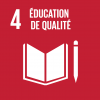 D’ici à 2030, faire en sorte que toutes les filles et tous les garçons aient accès à des activités de développement et de soins de la petite enfance et à une éducation préscolaire de qualité qui les préparent à suivre un enseignement primaire.

D’ici à 2030, éliminer les inégalités entre les sexes dans le domaine de l’éducation et assurer l’égalité d’accès des personnes vulnérables, y compris les personnes handicapées et les enfants en situation vulnérable, à tous les niveaux d’enseignement et de formation professionnelle.

Faire construire des établissements scolaires qui soient adaptés … aux personnes handicapées et aux deux sexes ou adapter les établissements existants à cette fin et fournir un cadre d’apprentissage effectif qui soit sûr, exempt de violence et accessible à tous.
Sommet sur les droits des personnes handicapées sont au cœur des objectifs du développement durable (ONU, 2018)https://news.un.org/fr/story/2018/07/1019742
Les préjugés, la stigmatisation explique que certains élèves en situation de handicap ne reçoivent pas une éducation de qualité.
Rapport 2018 sur le handicap et le développement (ONU, 2018).
https://news.un.org/fr/story/2018/12/1030651
… la discrimination fondée sur le handicap a des effets graves sur les transports, la vie culturelle et l'accès aux lieux et services publics …


Conseil des droits de l’homme. ONU, 2019.
https://organisation.nexem.fr/assets/rapp rt-2019-de-lonu-sur-le-droits-des-personnes-handicapees-cf23-32135.html?lang=fr
… organiser des campagnes de sensibilisation aux droits des personnes handicapées pour encourager les médias et la population dans son ensemble à combattre la stigmatisation et les préjugés dont ces personnes sont victimes …
Que peut-on lire dans quelques textes nationaux tunisiens essentiels sur l’éducation des enfants en situation de handicap?
loi n° 81-46 du 29 mai 1981 relative à la protection et à la promotion des handicapés telle que modifiée par la loi n° 89-52 du 14 mars 1989
Article 6 … les handicapés ont le doit de bénéficier d'une éducation, d'une rééducation et d'une formation professionnelle appropriées.
Loi no. 95-92 du 9 novembre 1995, relative à la publication du code de la protection de l'enfanthttps://www.ilo.org/dyn/natlex/docs/WEBTEXT/42904/64989/F95TUN01.htm#:~:text=Il%20est%20interdit%20de%20faire,de%20violence%20et%20de%20terreur
Faire participer l'enfant à tout ce qui le concerne par les moyens appropriés, respecter et consolider ses droits en tenant compte de son intérêt supérieur, de manière à ce qu'il acquiert les vertus du travail, de l'initiative, les valeurs de l'effort personnel et le sens de l'auto-responsabilité.
Article 17. L'enfant handicapé mental ou physique a droit, en plus des droits reconnus à l'enfance, à la protection et aux soins médicaux ainsi qu'à un degré d'enseignement et de formation qui consolide son auto-prise en charge et facilite sa participation active à la vie sociale.
Loi d’orientation n° 2005-83 du 15 août 2005http://www.droit-afrique.com/upload/doc/tunisie/Tunisie-Loi-2005-83-promotion-protection-handicapes.pdf
Article premier. - La présente loi vise à garantir l’égalité des chances entre les personnes handicapées et les autres personnes, ainsi que leur promotion et leur protection contre toutes formes de discrimination. Sont considérés comme discriminatoires tous les dispositions ou actes qui ont pour conséquence l’exclusion ou peuvent causer la réduction des chances ou un préjudice aux personnes handicapées.

Art. 2. – (PERSONNE HANDICAPEE : DEFINITION) Est personne handicapée, toute personne qui a une déficience permanente dans les aptitudes et les capacités physiques ou mentales ou sensorielles d’origine congénitale ou acquise qui limite son aptitude à accomplir une ou plusieurs activités quotidiennes de base, personnelles ou sociales et qui réduit les chances de son insertion dans la société.

Art. 3. - Sont considérés responsabilité nationale :
la réhabilitation, l’éducation, l’enseignement, la formation professionnelle des personnes handicapées, l’emploi des personnes handicapées et leur insertion dans la vie de la communauté,


Art. 19. – L’Etat garantit le droit à l’éducation, l’enseignement, la réadaptation et la formation dans le système ordinaire pour les enfants handicapés et leur fournir des chances égales pour la jouissance de ce droit.
Constitution de la République tunisienne, 2014http://www.ivd.tn/wp-content/uploads/2018/02/constitution-b-a-t.pdf
Article 48 : L’État protège les personnes handicapées contre toute discrimination.
Tout citoyen handicapé a droit, en fonction de la nature de son handicap, de bénéficier de toutes les mesures propres à lui garantir une entière intégration au sein de la société, il incombe à l’État de prendre toutes les mesures nécessaires à cet effet.